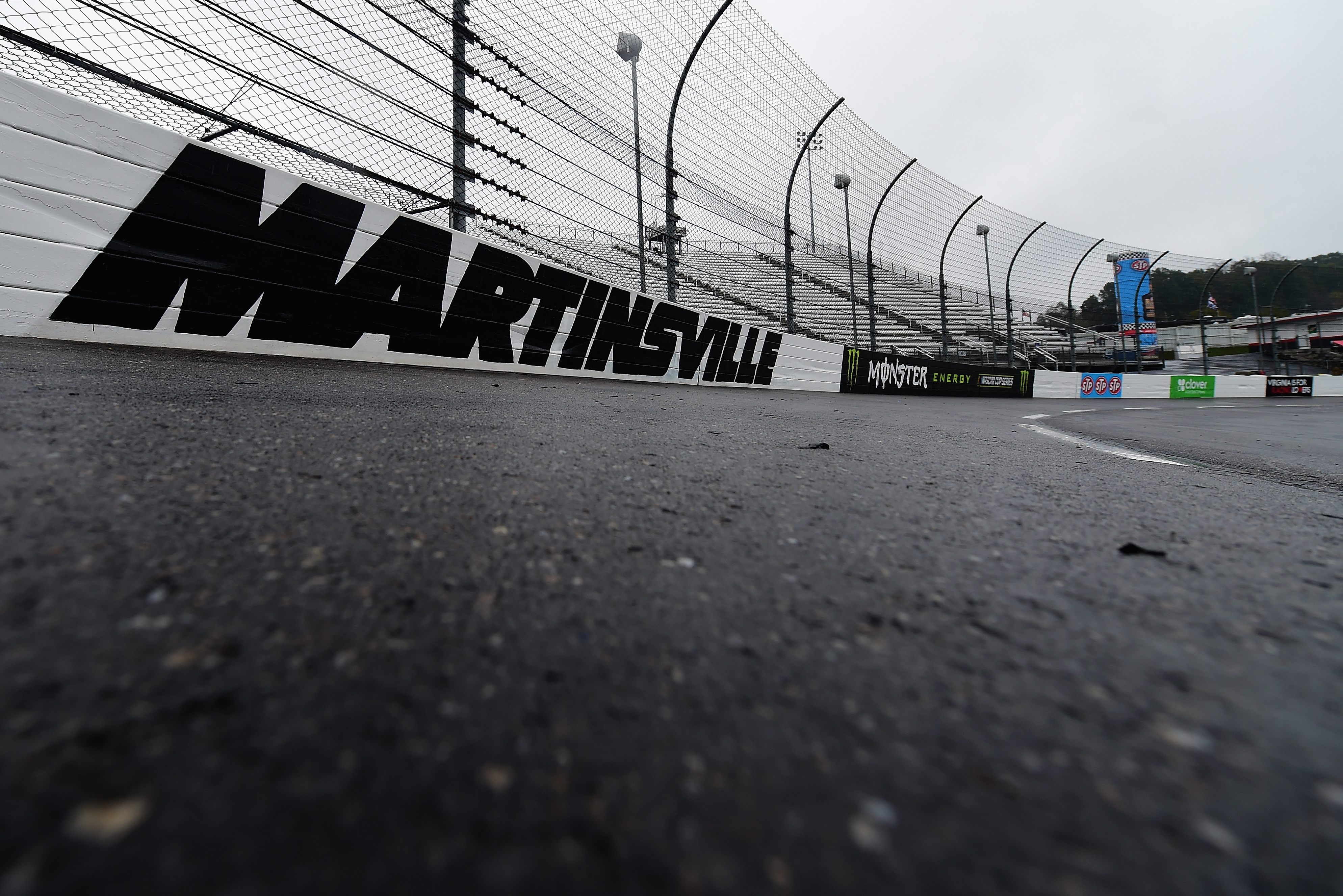 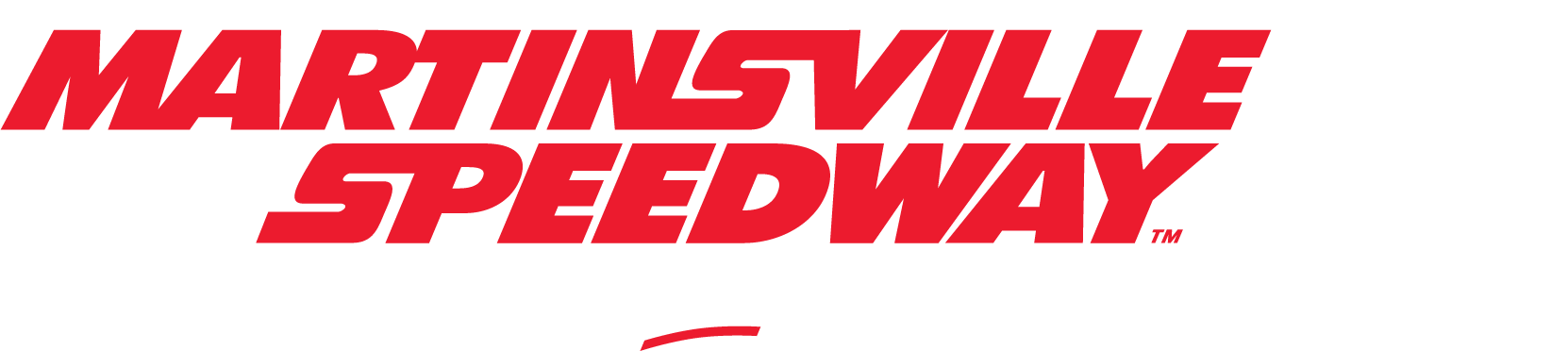 Race Details
Kristy’s Dance Academy Performance 

Nascar Semi-Final Race
Sunday Oct. 30st 2022
Xfinty 500 at Martinsville Speedway
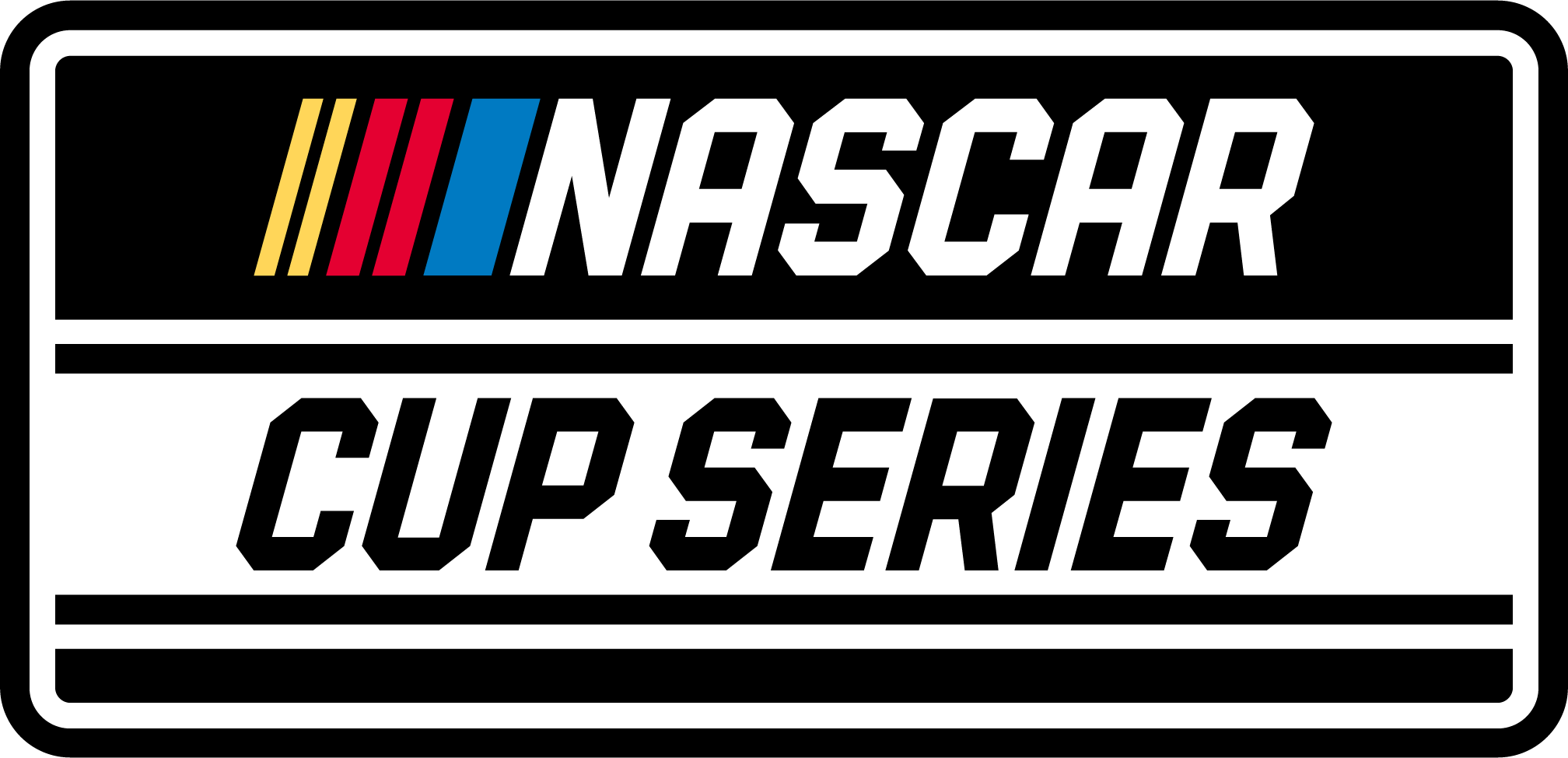 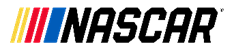 Kristy’s Dance Academy
Prerace performance at the Semi-final Nascar Race on the midway stage!

Dedicated block of tickets in the grandstands for the group to sit near each other after the dance performance 

Seating Turn One in Section CC
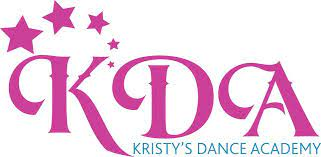 ORDER USING THIS LINK: https://fevo.me/kda
For questions, please contact:
 Crystal Nunnemaker at kristysdanceacademy@gmail.com